Wireless Telecommunication Facilities in the Public Road Right-of-Way
David Fleisch, Director, Transportation Department
Tom Temple, Senior Assistant County Counsel
1
Transportation Department
August 30, 2017
Agenda
Background
Timeline
Ordinance Key Features
Legal Issues/Concerns
At the time of ordinance
Today – SB649 pending
August 30, 2017
Transportation Department
Slide 2
Background
Increased requests for Wireless Telecommunications Facilities–Public Right-of-Way (WTF–PROW) led to BOS direction to create an ordinance
In drafting the WTF Ordinance, reviewed existing ordinances, considered federal and state law, and incorporated feedback from wireless providers, the public and County staff
Lengthy process of review and update
Carefully considered all input from public, wireless companies, and staff
August 30, 2017
Transportation Department
Slide 3
[Speaker Notes: Between 2006 and 2011 one permit request for WTF in the ROW
Between Oct 2011 and Feb 2012  - 6 permit requests
WTF requests are ministerial, non-discretionary permits

Input: 
Municipal Advisory Councils/Property Owners Associations
Wireless Companies: Verizon, AT&T, Crown Castle
Southern California Gas
Ventura County Planning Department]
Timeline
February 7, 2012 –  BOS provided direction to draft a WTF Ordinance
November, 2012 – 1st draft of the Ordinance was completed
April 7, 2013 – 1st public hearing scheduled
May 7, 2013 – 1st presentation to BOS
June 25 - Sept 24 – Discussions with wireless providers and County staff 
August 12, 2013 – Meeting with representatives from the wireless companies to review all requested changes
October 28, 2013 – Ordinance Approved by BOS
August 30, 2017
Transportation Department
Slide 4
Key Features
Installation type preference
Small-cell installation
Cluster (collocation) installation
Residential
Nonresidential
Single
New installation
Levels of review – Based upon installation type and location
Basic
Intermediate
Full
August 30, 2017
Transportation Department
Slide 5
Matrix of Requirements
Basic
	Intermediate
	Full
August 30, 2017
Transportation Department
Slide 6
Key Features (continued)
Height
< 5 feet of average height of existing utility poles
< 5 feet over height of existing County traffic pole standard
Specific limits per the area-specific plan (Ojai, Thousand Oaks)
Exception to height limits:
If alternative location in the ROW is unavailable or not technically feasible 
Another regulation requires greater height
Appeal of decision to grant or deny a permit
To the Road Commissioner (Public Works Agency Director)
Must be filed within 10 days
Must demonstrate how decision does not comply with ordinance
Who can file:
Applicant
Property owner, must be in the notification zone
August 30, 2017
Transportation Department
Slide 7
Key Features (continued)
Public notification requirements
Notification Zone – 300 ft wide by 500 ft long
Preapproval notification – 30-day notification period
New installation
Collocation in a residential area
Collocation with substantial increase in size
Coastal zone – not required
Preconstruction notification for all – two weeks prior
Written notification to community
Posted signage 3′ x 4′
August 30, 2017
Transportation Department
Slide 8
Examples
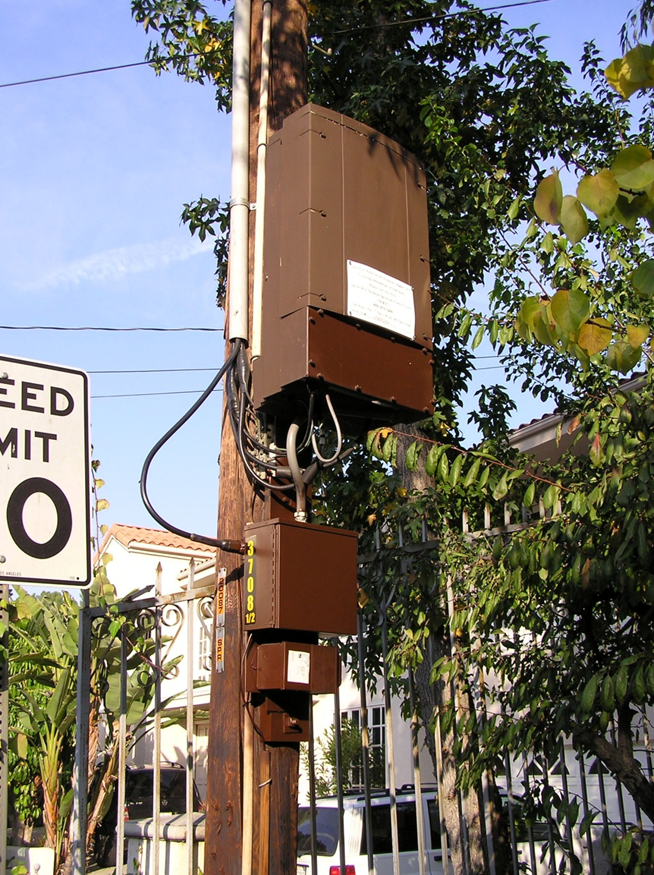 Pole top 
extension
Small cell
installation
August 30, 2017
Transportation Department
Slide 9
Installation with Vault
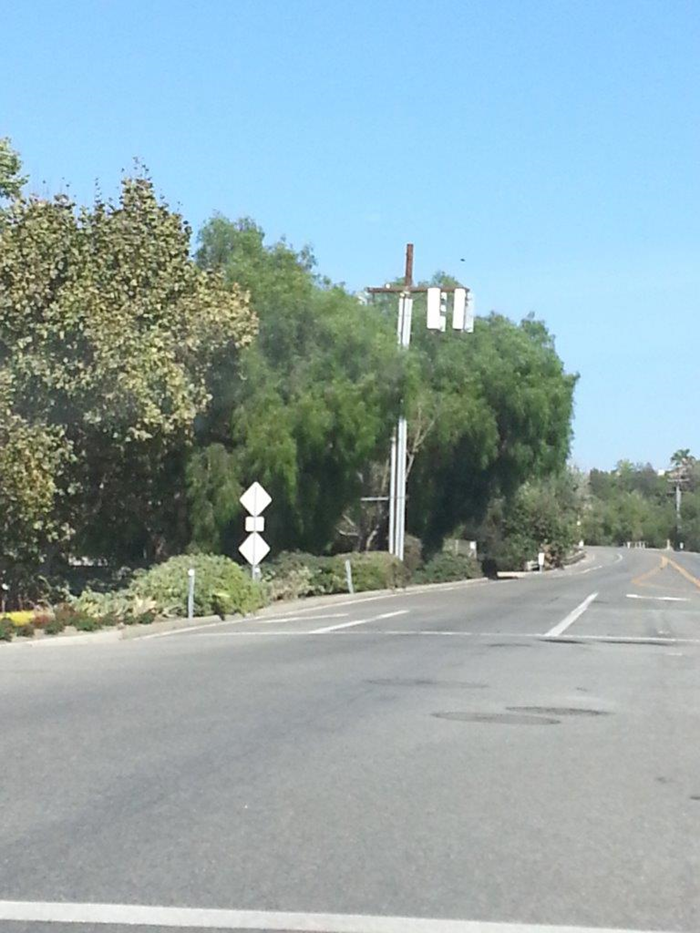 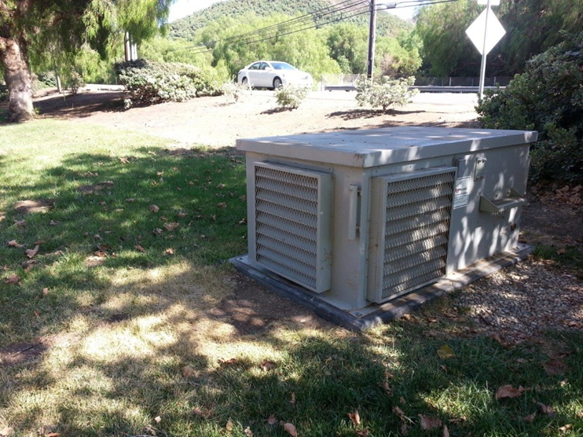 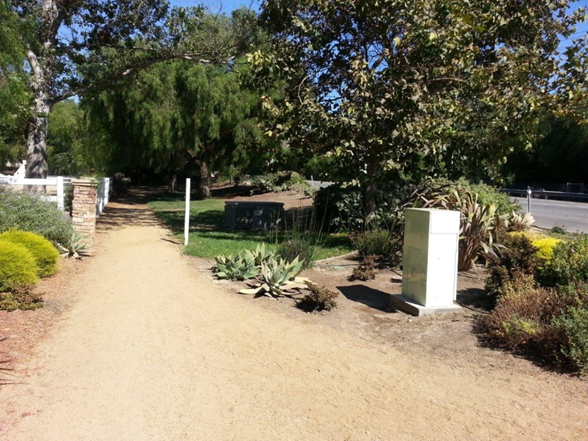 August 30, 2017
Transportation Department
Slide 10
Legal Issues/Concerns
Are we allowed to regulate WTFs in the ROW?
Yes, but …
August 30, 2017
Transportation Department
Slide 11
Yes: Permissible Regulation of WTF in ROW
Public Utilities Code § 7901: Telephone company cannot “incommode” public use of road (and “incommode” includes aesthetic considerations)
Public Utilities Code § 7901.1: Reasonable control over time, place, and manner of access for construction, maintenance, etc.
Streets & Highways Code § 1460: Road Commissioner may issue encroachment permits
47 U.S.C. § 253(c): Local authority to manage public rights-of-way
47 U.S.C. § 332(c)(7): Local authority over “personal wireless service facilities”
August 30, 2017
Transportation Department
Slide 12
But: Restrictions on Regulation of WTF in ROW
47 U.S.C. § 332(c)(7)(B)(iv): Cannot regulate effects of RF emissions (FCC exclusive jurisdiction)
47 U.S.C. § 332(c)(7)(B)(i)(II): Cannot prohibit or effectively prohibit provision of personal wireless services
47 U.S.C. § 1455(a) (aka “section 6409(a)”): Must approve collocation, removal, or replacement of WTF on an existing wireless tower or base station if modification does not “substantially change the physical dimensions”
SB 649: Pending legislation
August 30, 2017
Transportation Department
Slide 13
47 U.S.C. § 1455(a) (“section 6409(a)”)
In 2014, FCC interpreted section 6409’s language (Report and Order, October 21, 2014):
“Wireless tower”:  Structure whose sole or primary purpose is to support WTF equipment (even if no WTF equipment on it)
“Base station”: Equipment plus structure (if WTF equipment on it already)
“Collocation”: Includes first placement of equipment on a tower (but not on a base station)
Modification includes structural enhancements to the tower or base station
“Substantially change”: Specific height, width, and other details specified
60-day “shot clock” for processing application
Section 6409 does not apply to property owned by local government
August 30, 2017
Transportation Department
Slide 14
SB 649: Streamlining Permits for Small Cells
Bill passed by Senate but amended and currently pending in Assembly Appropriations Committee (as of August 22, 2017)
Applies to “small cell” WTF, including those in ROW
Allows encroachment permit, including various conditions (including some fees)
Prohibits requirement for in-kind contributions, submission of excessive information, and limitations on routine maintenance
Completely exempts “micro wireless facilities” suspended from cables
Prohibits refusal to lease or license “vertical infrastructure”
August 30, 2017
Transportation Department
Slide 15
Questions?
Transportation Department
August 30, 2017
Slide 16